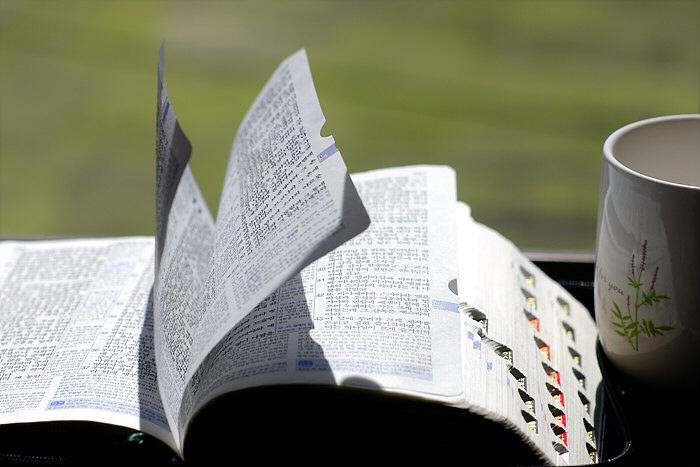 교독문
108번
(임직식 2)
교독문 108번 – 임직식 2
우리 각 사람에게 그리스도의
선물의 분량대로 은혜를 주셨나니
그가 어떤 사람은 사도로,
어떤 사람은 선지자로,
어떤 사람은 복음 전하는 자로, 어떤 사람은 목사와
교사로 삼으셨으니
교독문 108번 – 임직식 2
이는 성도를 온전하게 하여
봉사의 일을 하게 하며
그리스도의 몸을 세우려 하심이라
우리가 다 하나님의 아들을
믿는 것과 아는 일에 하나가 되어
교독문 108번 – 임직식 2
온전한 사람을 이루어 그리스도의
장성한 분량이 충만한 데까지 이르리니
오직 사랑 안에서 참된 것을 하여
범사에 그에게까지 자랄지라
교독문 108번 – 임직식 2
그에게서 온 몸이 각 마디를 통하여 도움을 받음으로 연결되고 결합되어
각 지체의 분량대로 역사하여
그 몸을 자라게 하며
사랑 안에서 스스로 세우느니라
<아 멘>